Bias
What is bias?
Prejudice that favors some data or results over others.
Only using data that supports or refutes a hypothesis, not all available data.
Rigging an experiment to produce desired results.
Inadvertant bias from poor experimental design that favors a certain result for reasons unrelated to hypothesis.

Why is it a bad thing?
Science must have accurate data to work properly.

What causes bias?
Confirmation bias:  see what you want to see.
Conflicts of interest:  $$$ and awards / promotions, etc.
Poor experimental design
Experiments
Heart rate

Telepathy / ESP
How Science Fights Bias
Peer review process
Trained scientists in the field review research papers to make sure proper controls were used, and the methods were fair.
Repeatability
Others in the field will attempt to confirm finding, or add to them.  If they can’t, then the original research will be discredited.
Lead to better experimental design
Pharmaceutical Company Bias
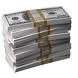 This is why Mr. Tomasino is a teacher, and not working for “the man.”

Merk and Vioxx:  A paid spokesperson for a drug company made up 21 different studies (experiments) to make the drug look better.  About 100,000 patients developed heart disease as a result of taking Vioxx.

GSK and Avandia article:  $3 BILLION dollar (largest ever) legal settlement for fraud in July 2012.  RE: off label scrips.  Still profited from action.

Pfizer and Trovan:  Largest guilty plea ever (BILLION$$$) for unethical Nigeria drug tests:  11 deaths, dozens disabled in 1996
Homework
Complete Bias worksheet.